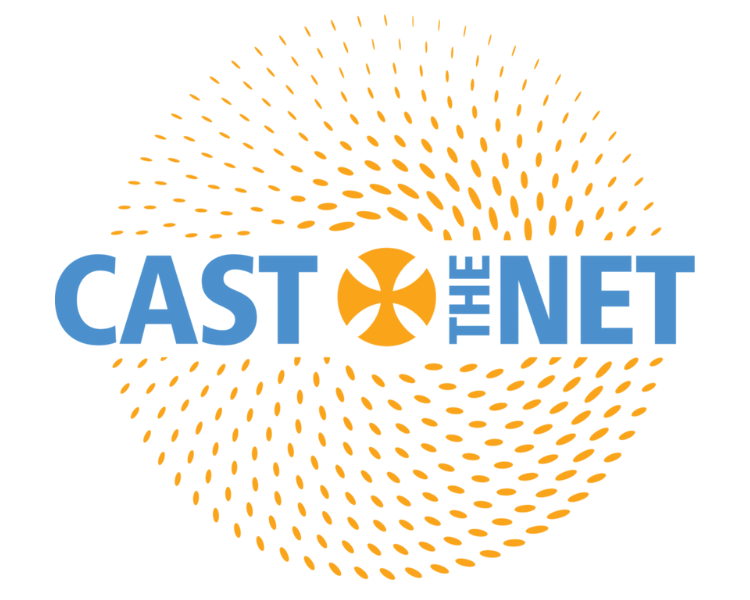 Living the Calls
Cast the Net - Background
Diocesan-wide visioning process
deep listening to diverse voices
20 Calls to the Diocese adopted at Synod 2023
20 Calls to the Diocese
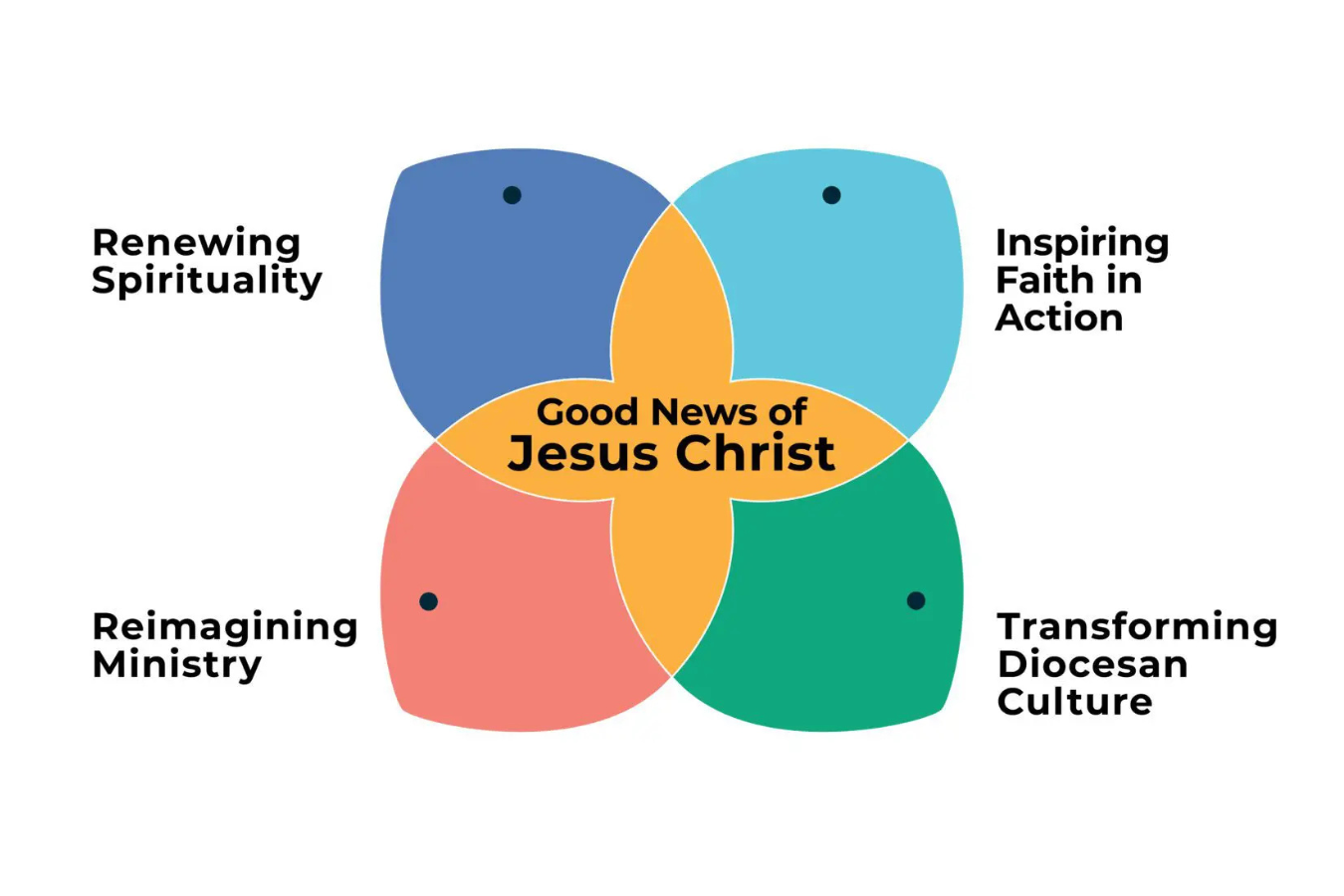 Living the Calls
Identify the calls we are currently living out
Identify the calls that will encourage our vision into the future
Living the Calls
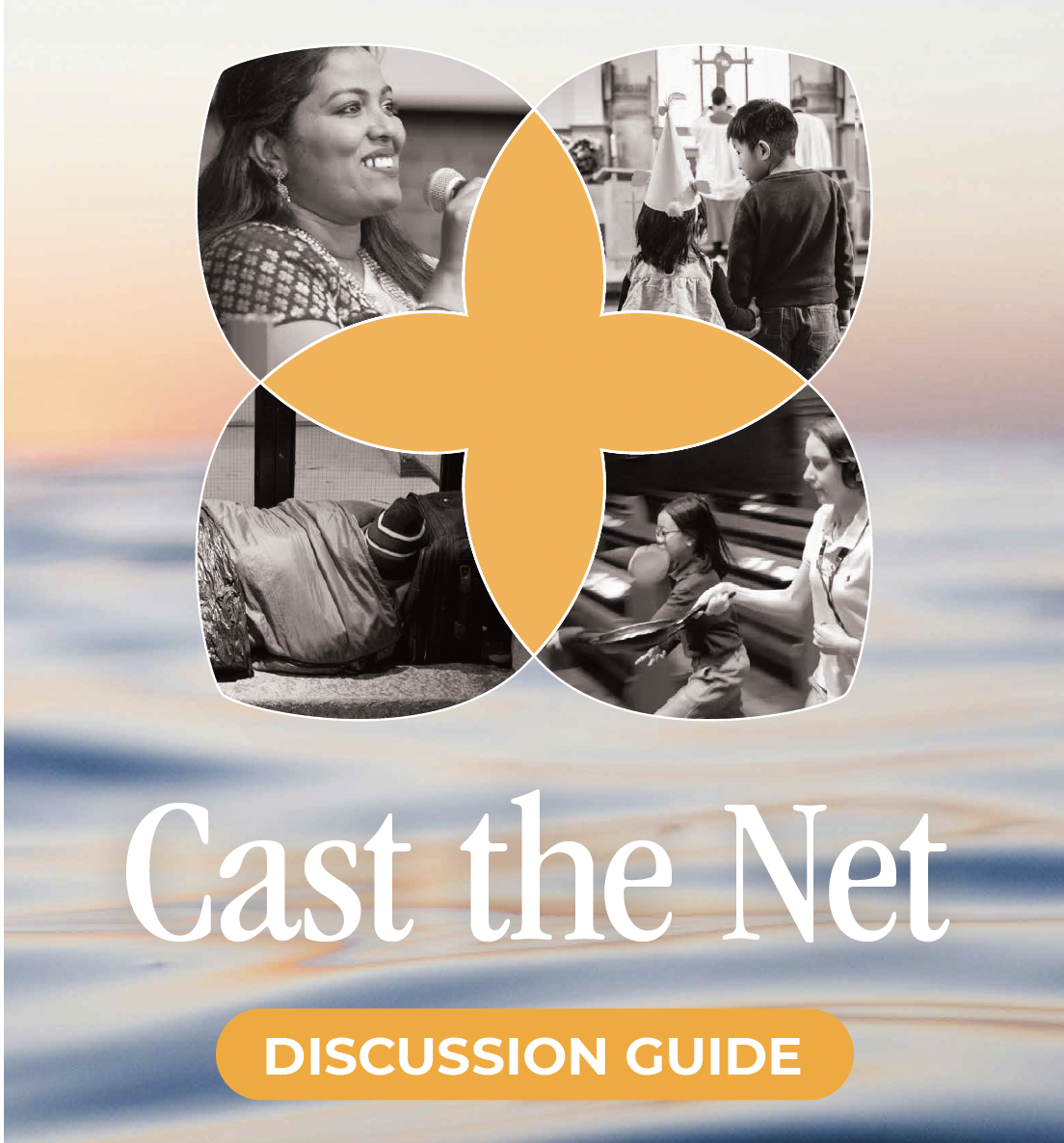 Followers of Jesus, inspired by the Holy Spirit, serve the world God loves!
Theme 1: Renewing Spirituality
We are renewed daily in our spiritual lives and share our faith with others.
In that spirit, all parts of the Diocese are called to:
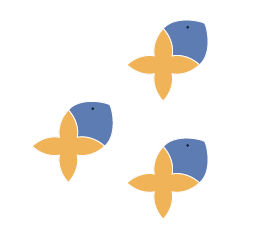 Theme 1: Renewing Spirituality
CALLS

Enter into a Season of Spiritual Renewal to deepen personal and collective discipleship.
Reinvigorate and recommit to children’s, youth, family, and intergenerational ministries.
Share and use resources to enliven worship, faith formation,spiritual practice, and evangelism.
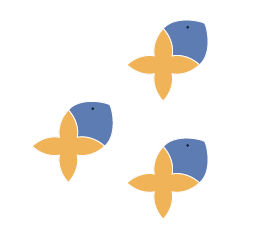 Theme 1: Renewing Spirituality
QUESTIONS

Do any of these three Calls connect with your church’s current ministry and mission? Which affirm and support what you are doing now?
How is your congregation living these now? What’s going well?
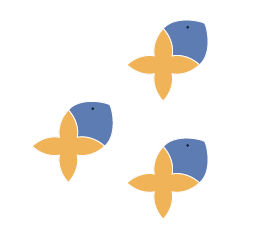 Theme 1: Renewing Spirituality
QUESTIONS

Considering the hopes, opportunities and challenges facing your congregation, which of these call you towards your future? Is there a Call that best upholds and encourages your parish’s vision for its future – to stretch and grow?What are some ideas for how thismight happen?
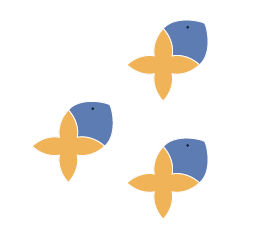 Theme 2: Inspiring Faith in Action
We seek justice for all, walk alongside those in need, and respond with loving service and prophetic advocacy.
In that spirit, all parts of the Diocese are called to:
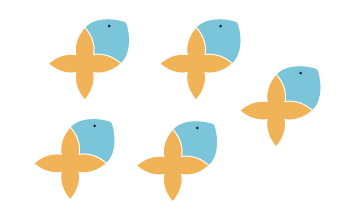 Theme 2: Inspiring Faith in Action
CALLS

Recognize and act on opportunities to participate in God’s healing work in the world.
Make explicit connections between following Jesus and working for justice and peace.
Strengthen Indigenous ministry; engage non-Indigenous Anglicans in reconciliation work.
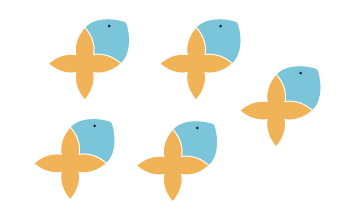 Theme 2: Inspiring Faith in Action
CALLS

Take, sustain and communicate actions that promote diversity, equity, inclusion and anti-racism.
Intensify advocacy and action in response to the climate crisis.
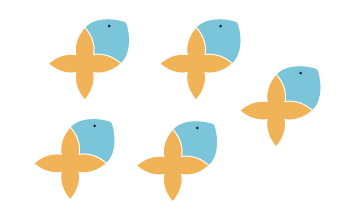 Theme 2: Inspiring Faith in Action
QUESTIONS

The Calls in this section invite us to “tap into the real concern about the world we live in, work in the community, get involved in people’s lives and continue Christ’s work.” Which of these five Calls connect with your church’s current ministry and mission? Which affirm and support what you are doing now?
How is your congregation living these now? What can you celebrate?
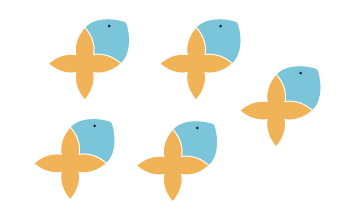 Theme 2: Inspiring Faith in Action
QUESTIONS
Considering the opportunities and challenges of your parish and the communities and neighbourhoods you serve, which of these Calls encourage and uphold your parish’s vision for growing and extending your faith in action?
What are some ideas for how this might happen?
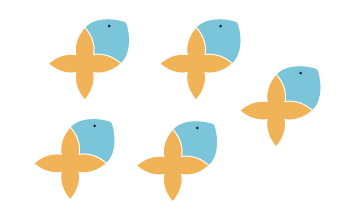 Theme 3: Reimagining Ministry
We support and encourage faithful and fruitful ministry by all who serve the life of the Church.
In that spirit, all parts of the Diocese are called to:
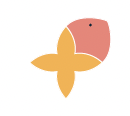 Theme 3: Reimagining Ministry
CALLS

Actively embrace collaboration among congregations and innovation in new forms of ministry.
Better reflect the diversity of our communities in both congregations and clergy.
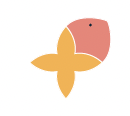 Theme 3: Reimagining Ministry
CALLS

Understand the changing needs of lay leaders in congregations and support them in their work. 
Continue and enhance support for all ordained people. 
Enable and celebrate the work of ministries focused on service in the world.
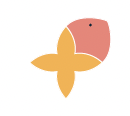 Theme 3: Reimagining Ministry
CALLS

Rethink clergy discernment, formation and deployment for the Church of the future. 
Introduce and use new ways to measure and nurture congregational health and effectiveness.
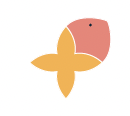 Theme 3: Reimagining Ministry
QUESTIONS

Which of these seven Calls connect with your church’s current mission? Which affirm and support what you are doing now?
How is your congregation living these now? What is going well?
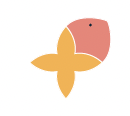 Theme 3: Reimagining Ministry
QUESTIONS

Considering the hopes, opportunities and challenges facing your congregation, which of these call you towards the future? Is there a Call that best upholds & encourages your parish’s vision for it’s future -  to stretch and grow? 
What are some ideas for how this might happen?
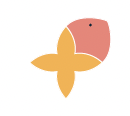 Theme 4: Transforming Diocesan Culture
We live and work as the Body of Christ, each member connected to the whole, and each valued for their unique gifts.
In that spirit, all parts of the Diocese are called to:
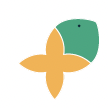 Theme 4: Transforming Diocesan Culture
CALLS

Cultivate an understanding of the Diocese as a dynamic net of shared relationships.
Continue assessing recent diocesan leadership changes and adjust as necessary.
Adopt an integrated, theologically informed approach to property management.
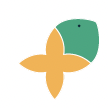 Theme 4: Transforming Diocesan Culture
CALLS

Ensure follow-through on this Report, including implementation methods and metrics.
Invest in the vision with existing and new resources, using sound Christian stewardship principals.
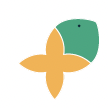 Theme 4: Transforming Diocesan Culture
QUESTIONS

Which of these five Calls connect with your church?
Which affirm and support you now?
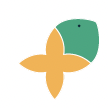 Theme 4: Transforming Diocesan Culture
QUESTIONS

Considering the hopes, opportunities and challenges facing your congregation, is there a Call in this list that upholds and encourages your parish’s vision for its future?
What are some ideas for how this might happen?
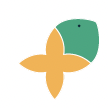 Choosing Our Calls
Calls that connect most closely with our ministry today. Question A from each theme.
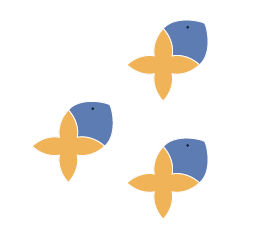 Renewing Spirituality
Inspiring Faith in Action
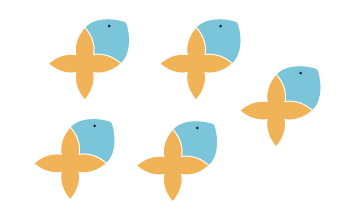 Reimagining Ministry
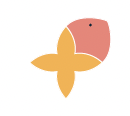 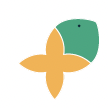 Transforming Diocesan Culture
Choosing Our Calls
Calls that uphold and encourage our vision. Question B from each theme.
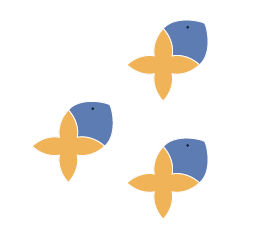 Renewing Spirituality
Inspiring Faith in Action
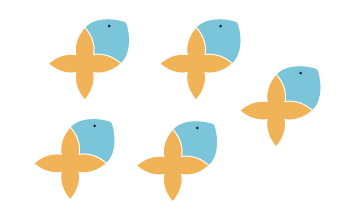 Reimagining Ministry
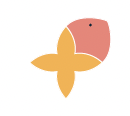 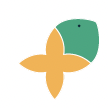 Transforming Diocesan Culture